«Функциональная грамотность»
«Мои ученики будут узнавать новое не от меня. Они будут открывать это новое сами.
Моя задача- помочь им раскрыться и развить собственные идеи»
И.Г. Песталоцци
«Функциональная грамотность – способность человека использовать приобретаемые в течение жизни знания для решения широкого диапазона жизненных задач в различных сферах человеческой деятельности, общения и социальных отношений».
Алексей Алексеевич Леонтьев лингвист, психолог, доктор психологических и филологических наук
«Функционально грамотный человек — это человек, который способен использовать все постоянно приобретаемые в течение жизни знания, умения и навыки для решения максимально широкого диапазона жизненных задач в различных сферах человеческой деятельности, общения и социальных отношений».

 Алексей Алексеевич Леонтьев, академик РАО, издание «Школа 2100. Педагогика здравого смысла»Источник:
Математическая
Финансовая
Естественнонаучная
ФУНКЦИОНАЛЬНАЯ ГРАМОТНОСТЬ
Глобальные компетенции
Читательская
Креативное мышление
Главные функциональные качества личности:
Инициативность;
 способность творчески мыслить и находить нестандартные решения;
 умение выбирать профессиональный путь;
 готовность обучаться в течение всей жизни.
Как учитель может убедиться в том, что функциональная грамотность сформирована
у ученика?
 Функциональная грамотность в основном проявляется в решении проблемных задач, выходящих за пределы учебных ситуаций, и не похожих на те упражнения, в ходе которых приобретались и отрабатывались знания и умения.
Чтобы оценить уровень функциональной грамотности своих учеников, учителю нужно дать им нетипичные задания, в которых предлагается рассмотреть некоторые проблемы из реальной жизни. Решение этих задач, как правило, требует применения знаний в незнакомой ситуации, поиска новых решений или способов действий, т.е. требует творческой активности.
Креативное мышление. Модели  заданий
Креативное мышление – умение человека использовать свое воображение для выработки и совершенствования идей, формирования нового знания, решения задач, с которыми он не сталкивался раньше.
Как научить креативному мышлению?
Читать, разговаривать и придумывать.

Возьмите любое утверждение и придумайте доводы за и против.
Мы возьмём утверждение: «Инопланетян нет».
Доводы в его поддержку: никто их не видел; другие планеты непригодны для жизни.
Доводы против: некоторые утверждают, что видели инопланетян; учёные нашли немало планет, где могут быть условия для возникновения жизни. 


	Сочините историю, используя слова: "дедушка", "фотоальбом", "почта", "спички".
Как научить креативному мышлению?
Играть
«Что было бы, если…..»
дельфины могли разговаривать?
 солнце стало синим?
 у мальчишек не было карманов?
 исчезли все кнопки?
-люди перестали разговаривать? 
Решать головоломки и ребусы, подбирать ассоциации, использовать задачи ТРИЗ
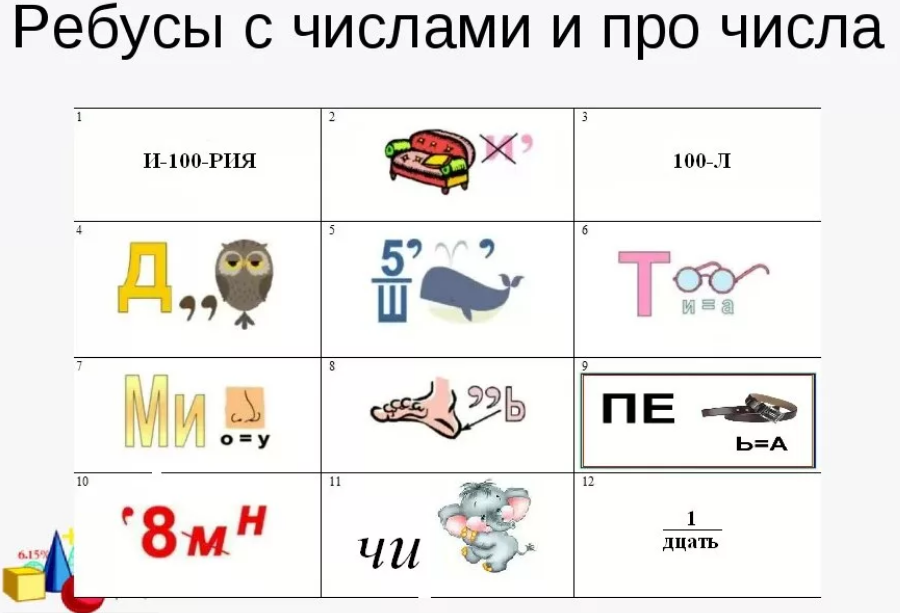 Естественнонаучная грамотность
Способность человека занимать активную гражданскую позицию по вопросам, связанным с естественнонаучными идеями: научно объяснять явления; понимать особенности естественнонаучного исследования; использовать научные доказательства.
Задача для решения:
«Сезон активности энцефалитных клещей начинается в середине апреля, а к середине мая их популяция достигает пика. Опасность укуса клеща сохраняется в июне, июле и начинает уменьшаться вместе с сезонным падением температуры воздуха, но не ранее начала августа. Что делать, чтобы не заболеть клещевым энцефалитом?»
- Предложите, как можно больше разных вариантов решения данной задачи.
Какой вариант, на ваш взгляд, является идеальным конечным результатом?
Глобальные компетенции
Это не конкретные навыки, а сочетание знаний, умений, взглядов, отношений и ценностей, успешно применяемых при личном или виртуальном взаимодействии с людьми, которые принадлежат к другой культурной среде, и при участии отдельных лиц в решении глобальных проблем (т.е. в ситуациях, требующих от человека понимания проблем, которые не имеют национальных границ и оказывают влияние на жизнь нынешнего и будущего поколений).
Глобальные компетенции
Знание, понимание: осознание и понимание глобальных проблем, культурного разнообразия, межкультурных различий (оценивается – тест).
Умения: аналитическое и критическое мышление, способность уважительно и эффективно взаимодействовать, гибкость (оценивается тест).
Отношение: уважение к другим культурам, открытость к взаимодействию с другими культурами, широта взглядов, кругозор, ответственность (оценивается анкета)
Ценности: человеческое достоинство, культурное разнообразие (не оценивается).
Примеры: Загрязнение Мирового океана, изменение климата, демография.
Современная школа – это частица жизни, где ученик готовится не только к будущему, но и воспитывается жизнью, он учится решать любые проблемы, учится превращать информацию в знания, а знания применять на практике. Школа должна помочь ребятам войти в мир реальных человеческих отношений и научить их жить в современном обществе. Перед учителем стоит огромная задача. Ему предстоит вместе с детьми пройти долгий и трудный путь в «завтра».